Figure 3 Timing of moderate or severe bleeding. ASA, aspirin. From Bhatt et al.15
Eur Heart J Suppl, Volume 10, Issue suppl_I, November 2008, Pages I19–I24, https://doi.org/10.1093/eurheartj/sun036
The content of this slide may be subject to copyright: please see the slide notes for details.
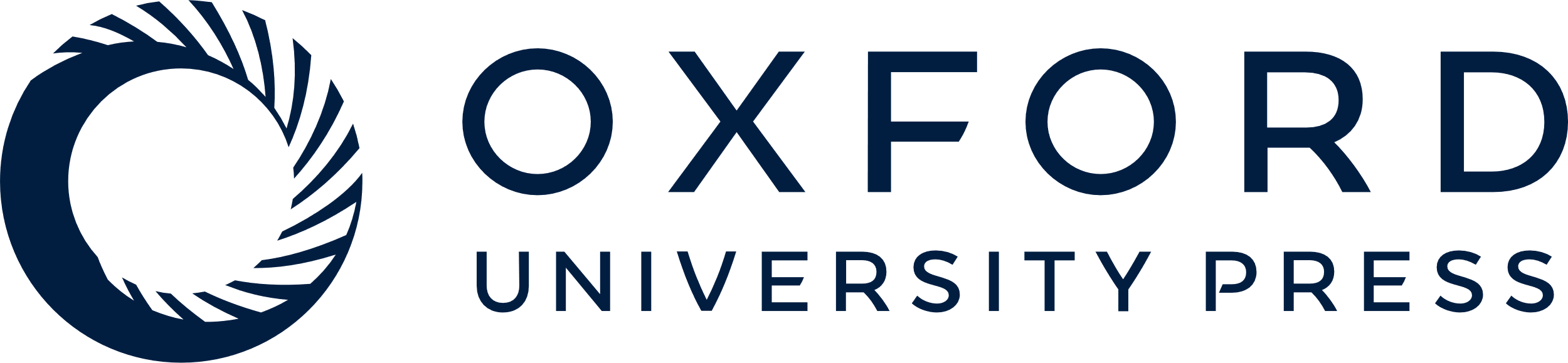 [Speaker Notes: Figure 3 Timing of moderate or severe bleeding. ASA, aspirin. From Bhatt et al.15


Unless provided in the caption above, the following copyright applies to the content of this slide: Published on behalf of the European Society of Cardiology. All rights reserved. © The Author 2008. For permissions please email: journals.permissions@oxfordjournals.org]